Sistem Basis Data (1240043)
Pertemuan Ke-8
Structure Query Language
(SQL) Lanjut
Herry Sofyan
1
Deskripsi
Perintah-perintah DML
Penggunaan operator khusus pada SQL
Penggunaan fungsi-fungsi agregasi pada SQL
2
Tujuan Instruksional Khusus (TIK)
Mahasiswa dapat menggunakan perintah-perintah DML untuk memanipulasi data.
Mahasiswa dapat menggunakan operator-operator khusus dan fungsi-fungsi agregasi pada DML.
3
SQL
Data Manipulation Language (DML)
DML berkaitan dengan perintah-perintah untuk memanipulasi  data terdapat dalam suatu basis data.
Tabel 8.1. Perintah-perintah Dasar DML
4
SQL
Tabel 8.2. Operator matematika
5
SQL
Menyisipkan Data
	INSERT INTO <nama tabel> VALUES(harga atribut1,
harga atribut2, . . . . dan seterusnya);
Contoh:
INSERT INTO Wali VALUES (5, ‘095065123’,
     ’ Ir. Satriyo Madya, MSc.’, ’Lektor Kepala’);
Contoh:
INSERT INTO Mahasiswa VALUES (‘111900555’,
     ’ Siswanto’, 18, 2.48, 5);
6
SQL
Form Input Data Wali
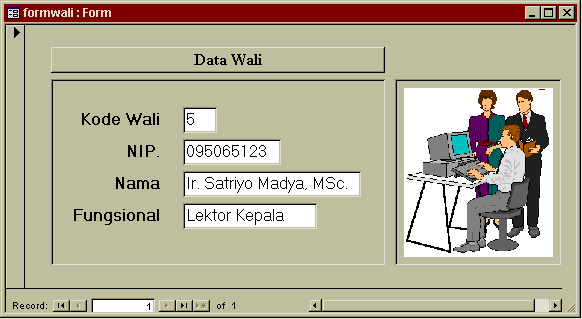 Gambar 3.1. Form input data wali
7
SQL
Menyimpan Isi Tabel
COMMIT <nama tabel>;
Contoh:
COMMIT Wali;
 Menampilkan Isi Tabel
SELECT <daftar atribut> FROM <nama tabel>
    WHERE <kondisi>;
Contoh:
SELECT * FROM Wali;
8
SQL
Mengedit Isi Tabel
UPDATE <nama tabel> 
    SET <atribut> = <harga baru>
    WHERE <kondisi>;
Contoh:
UPDATE Wali SET id_wali=7  WHERE id_wali=5;
Mengembalikan Isi Tabel
ROLLBACK;
9
SQL
Menghapus Record (Baris Tabel)
DELETE  FROM <nama tabel>
    WHERE <kondisi>;
Contoh:
DELETE FROM Wali WHERE id_wali=2;
DELETE FROM Wali WHERE fungsional=‘Lektor’;
DELETE FROM Wali WHERE nip=‘095067120’;
DELETE FROM Mahasiswa WHERE ipk<2.00;
10
SQL
Menampilkan Sebagian Isi Tabel
SELECT <daftar atribut> FROM <nama tabel>
    WHERE <kondisi>;
Contoh:
SELECT nip,  nama  FROM Wali 
    WHERE fungsional=‘Lektor’; 
SELECT id_wali, nip FROM Wali 
    WHERE fungsional=‘Asisten Ahli’;
11
SQL
SELECT id_wali, nip, nama  FROM Wali 
    WHERE fungsional<>‘Lektor’; 
SELECT  nip,  nama, fungsional  FROM Wali 
    WHERE id_wali>5;
SELECT  nomhs,  nama, sks FROM Mahasiswa 
    WHERE ipk>2.5;
SELECT  nomhs,  nama, ipk FROM Mahasiswa 
    WHERE sks<18;
12
SQL
SELECT  nomhs,  nama, sks  FROM Mahasiswa 
    WHERE ipk>3.00 AND sks>20;
SELECT  nomhs,  nama, ipk  FROM Mahasiswa 
    WHERE sks<18 OR ipk<2.00;
13
SQL
Operator Khusus
Perintah-perintah SQL untuk manipulasi data dilengkapi dengan operator khusus antara lain:
BETWEEN
IS NULL
EXIST 
LIKE
IN
DISTINCT
GROUP BY
ORDER BY
14
SQL
BETWEEN
Digunakan untuk menentukan range nilai
Contoh:
SELECT  *  
    FROM  Mahasiswa 
    WHERE  ipk  BETWEEN  2.00  AND  3.00;
SELECT  *  
    FROM  Mahasiswa 
    WHERE  ipk>=2.00  AND  ipk<= 3.00;
15
SQL
IS NULL
Digunakan untuk mengecek apakah suatu atribut bernilai kosong (NULL)
Contoh:
SELECT  *  
    FROM  Wali
    WHERE  fungsional  IS NULL;

SELECT  *  
    FROM  Mahasiswa 
    WHERE  alamat IS NULL;
16
SQL
EXIST
Digunakan untuk mengecek apakah suatu atribut memiliki nilai.
Contoh:
SELECT  *  
    FROM  Wali
    WHERE  fungsional  EXIST;

SELECT  *  
    FROM  Mahasiswa 
    WHERE alamat EXIST;
17
SQL
LIKE
Digunakan untuk mengecek apakah suatu atribut mengandung string/karaker yang mirip
Contoh:
SELECT  *  
    FROM  Wali
    WHERE  nama  LIKE  ‘%Santo%’;

SELECT  *  
    FROM  Mahasiswa 
    WHERE  alamat LIKE ‘Komplek%;
18
SQL
IN
Digunakan untuk mengecek apakah suatu nilai suatu atribut terdapat dalam suatu daftar himpunan nilai
Contoh:
SELECT  *  
    FROM  Wali
    WHERE  fungsional  IN (‘Asisten Ahli’, ‘Lektor’);

SELECT  *  
    FROM  Mahasiswa 
    WHERE ipk  IN (2.00, 2.50, 3.00, 3.50);
19
SQL
DISTINCT
Digunakan untuk menghilangkan duplikasi pada saat menampilkan data.
Contoh:
SELECT  DISTINCT fungsional FROM  Wali
SELECT  DISTINCT nilai FROM  Nilaimhs

TOP
Digunakan untuk menampilkan data sebanyak n baris pertama
Contoh:
SELECT  TOP 10 nama, nip FROM Wali
SELECT  TOP 10 nomhs, nama, ipk FROM Mahasiswa
20
SQL
GROUP BY
Digunakan untuk mengelompokkan data berdasarkan kolom tertentu.
Contoh:
SELECT  kd_barang, SUM(stock)
       FROM  Barang GROUP BY kd_barang
SELECT  kd_barang, harga, SUM(stock)
       FROM  Barang WHERE harga<=5000 GROUP BY kd_barang, harga
HAVING
Digunakan untuk memfilter baris-baris hasil dari pengelompokkan.
Contoh:
SELECT  kd_barang, harga, SUM(stock)
       FROM  Barang GROUP BY kd_barang, harga 
	HAVING  sum(stock)<=10
21
SQL
ORDER BY
Digunakan untuk mengurutkan data berdasarkan kolom tertentu.
Contoh:
SELECT  kd_barang, nama_barang, stock
       FROM  Barang ORDER BY nama_barang ASC
SELECT  kd_barang, nama_barang, stock
       FROM  Barang ORDER BY stock DESC
22
SQL
Fungsi Agregasi
Fungsi agregasi yang biasa digunakan antara lain:
AVG 
COUNT
MAX 
MIN 
SUM
23
SQL
AVG
Digunakan untuk menentukan nilai rata-rata suatu kolom
Contoh:
SELECT  AVG(harga)
       FROM  Barang;
SELECT AVG(ipk)
    FROM  Mahasiswa;
24
SQL
SUM
Digunakan untuk menentukan jumlah nilai suatu kolom
Contoh:
SELECT  SUM(harga)
       FROM  Barang;
AVG
Digunakan untuk menentukan nilai rata-rata suatu kolom
Contoh:
SELECT  AVG(harga)
       FROM  Barang;
SELECT AVG(ipk)
    FROM  Mahasiswa;
25
SQL
COUNT
Digunakan untuk menghitung jumlah baris (record) pada tabel
Contoh:
SELECT  COUNT(nama_barang)
       FROM  Barang;
MAX
Digunakan untuk mencari nilai maksimun dari suatu kolom
Contoh:
SELECT  MAX(harga)
       FROM  Barang;
SELECT MAX(ipk)
    FROM  Mahasiswa;
26
SQL
MIN
Digunakan untuk mencari nilai minimu dari suatu kolom
Contoh:
SELECT  MIN(harga)
       FROM  Barang;
SELECT MIN(ipk)
    FROM  Mahasiswa;
27
Ringkasan Materi
DML berfungsi untuk memanipulasi data dalam suatu basis data.
Perintah-perintah dasar DML antara lain adalah: insert, select, update, delete dan commit.
Operator aritmatika yang biasa digunakan antar lain adalah =, >, >=, <, <= dan <>.
Operator khusus antara lain  adalah: between, is null, exist, like, in, distinct, group by dan order by.
Fungsi agregasi yang biasa digunakan antara lain adalah: avg, count, max, min dan sum.
28
Soal Latihan
Tuliskan perintah-perintah SQL-nya:
Tampilkan data NIM, nama, kelas dan nilai dari tabel Nilai
Tampilkan data NIM, nama, kelas dan nilai diurutkan berdasarkan nama dari tabel Nilai.
Tampilkan nilai rata-rata dari tabel Nilai
Tampilkan NIM dan nama mahasiswa yang memilki nilai terendah dari tabel Nilai
Tampilkan semua data mahasiswa yang memilki nilai lebih besar dari 60 dan lebih kecil dari 85.
29
Referensi
Buku Teks (Textbook)
   1.   Date, C.J. 2000, An Introduction to Database System,
		Addison Wesley Publishing Company, Vol. 7, New York.
    2. Fathansyah, 1999, Basis Data, Informatika, Bandung.
Referensi
 	3. Elmasri, Ramez; Navathe, Shamkant B., 2001, 
		Fundamentals of Database Systems, The Benjamin/ 
		Cummings Publishing Company, Inc., California.
	4. Kroenke, Auer, 2016, Database Processing 	fundamentals,Design and Implementation, Pearson
30